Behavior-based predictive safety analytics, CMV Naturalistic Data
Technology transfer
1
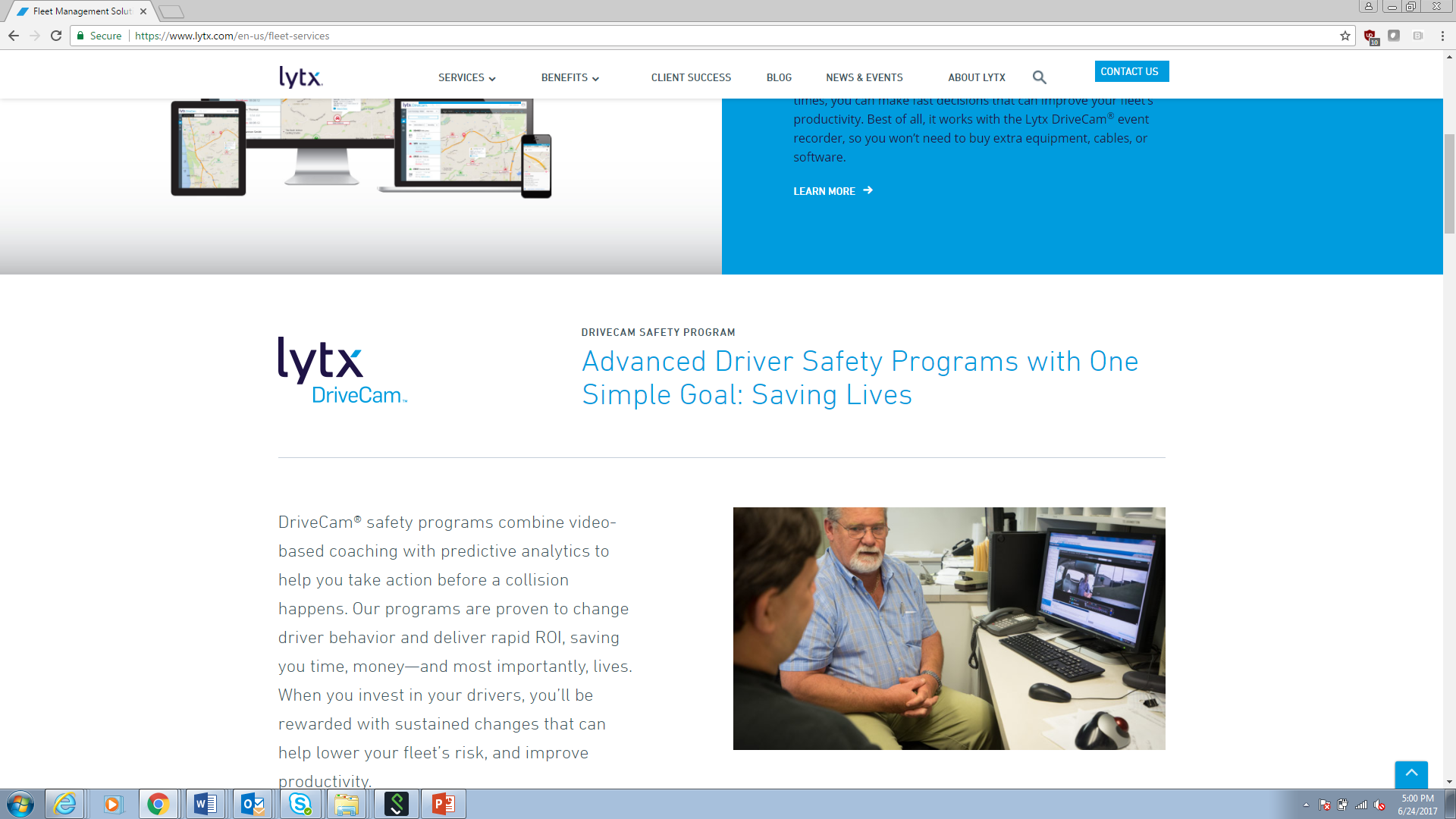 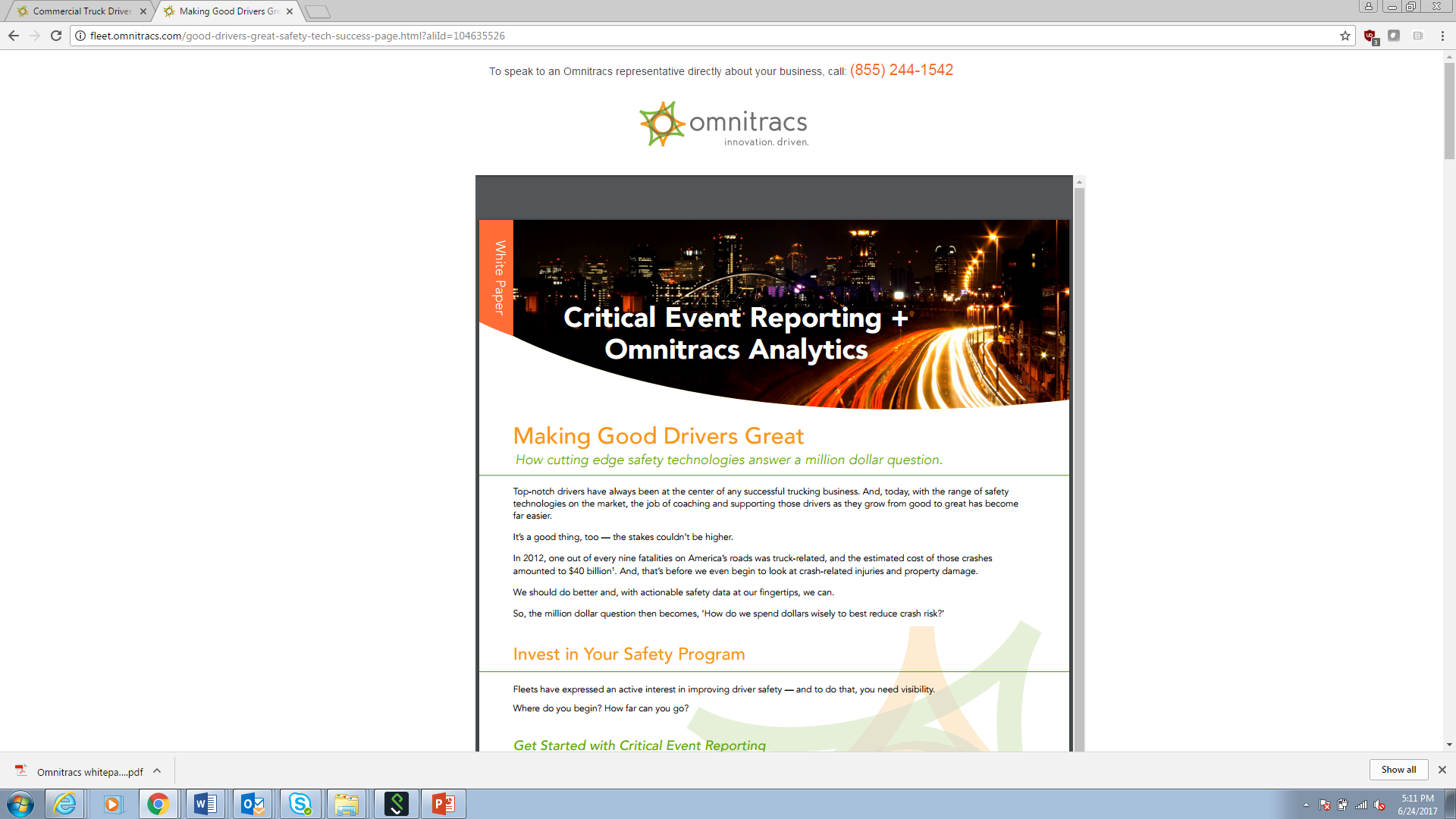 Behavior-based predictive safety analytics
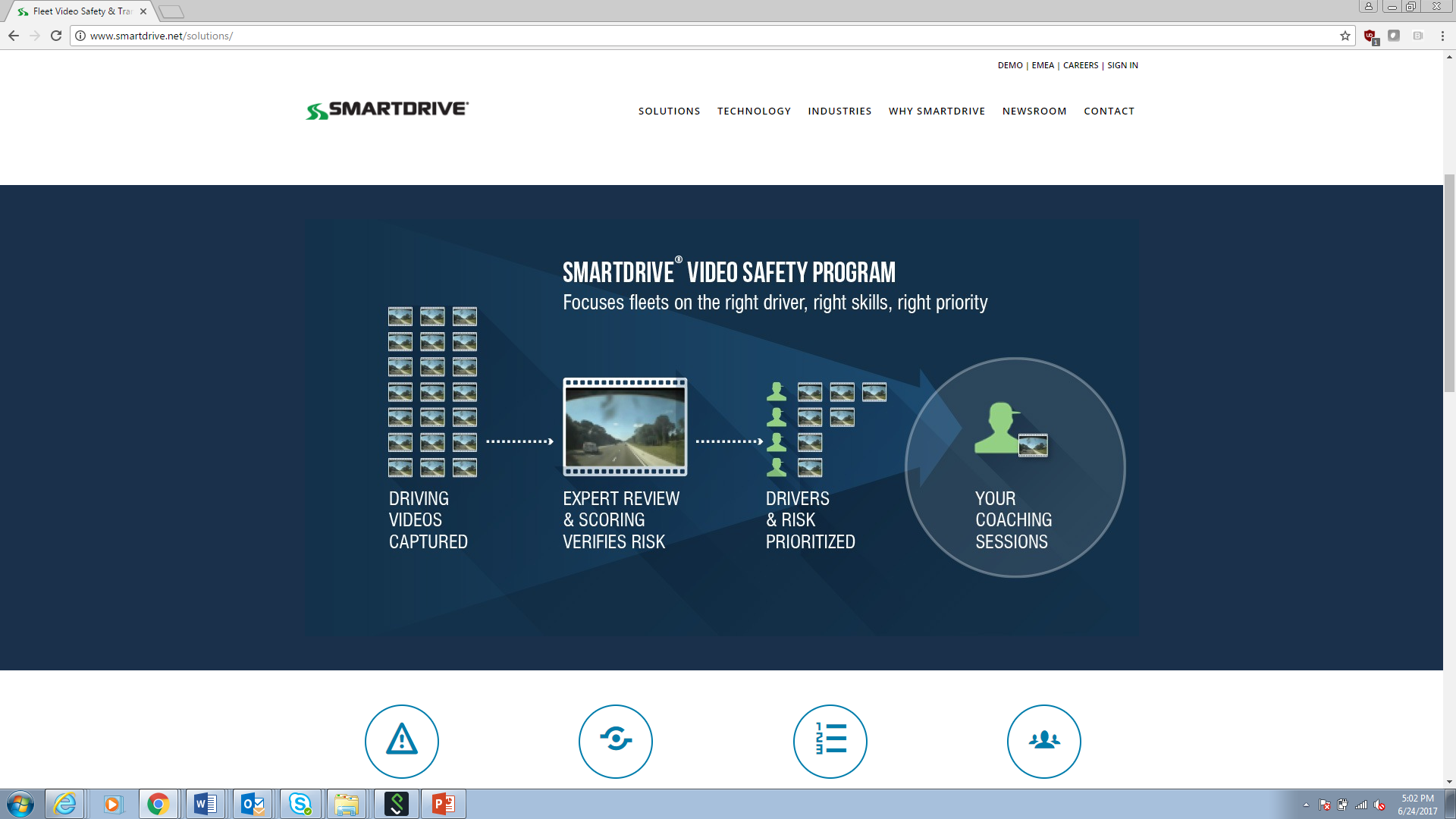 The prediction of road crash involvement based on individual driver behavior characteristics (“finding the unsafe drivers”)
Key applications in fleet management and insurance, but also in evaluating safety benefits of automated driving
Predictive safety analytics traditionally based on relating conviction/violation records to crash involvement
Naturalistic driving (ND) data enables relating behavioral indicators of individual drivers to crash involvement
This requires (ND) datasets containing both “normal” driving behavior and a large number of crashes
In addition to existing public-funded ND studies (e.g., SHRP2), commercially collected ND data (e.g., Lytx and SmartDrive) yields potentially huge data sets with thousands of crashes
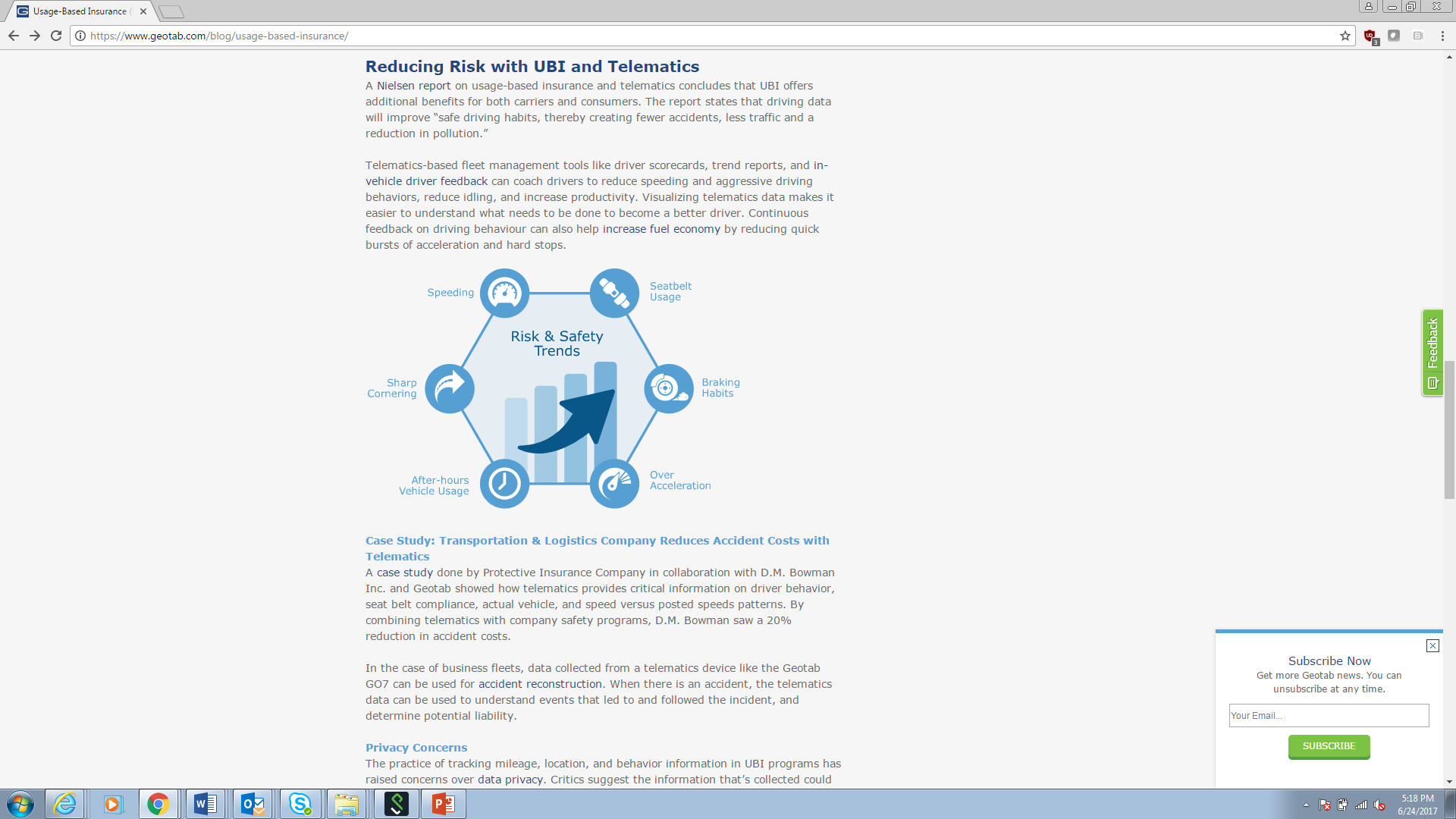 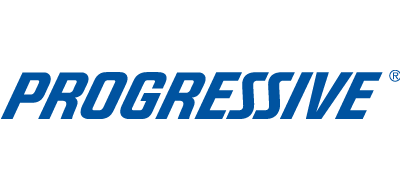 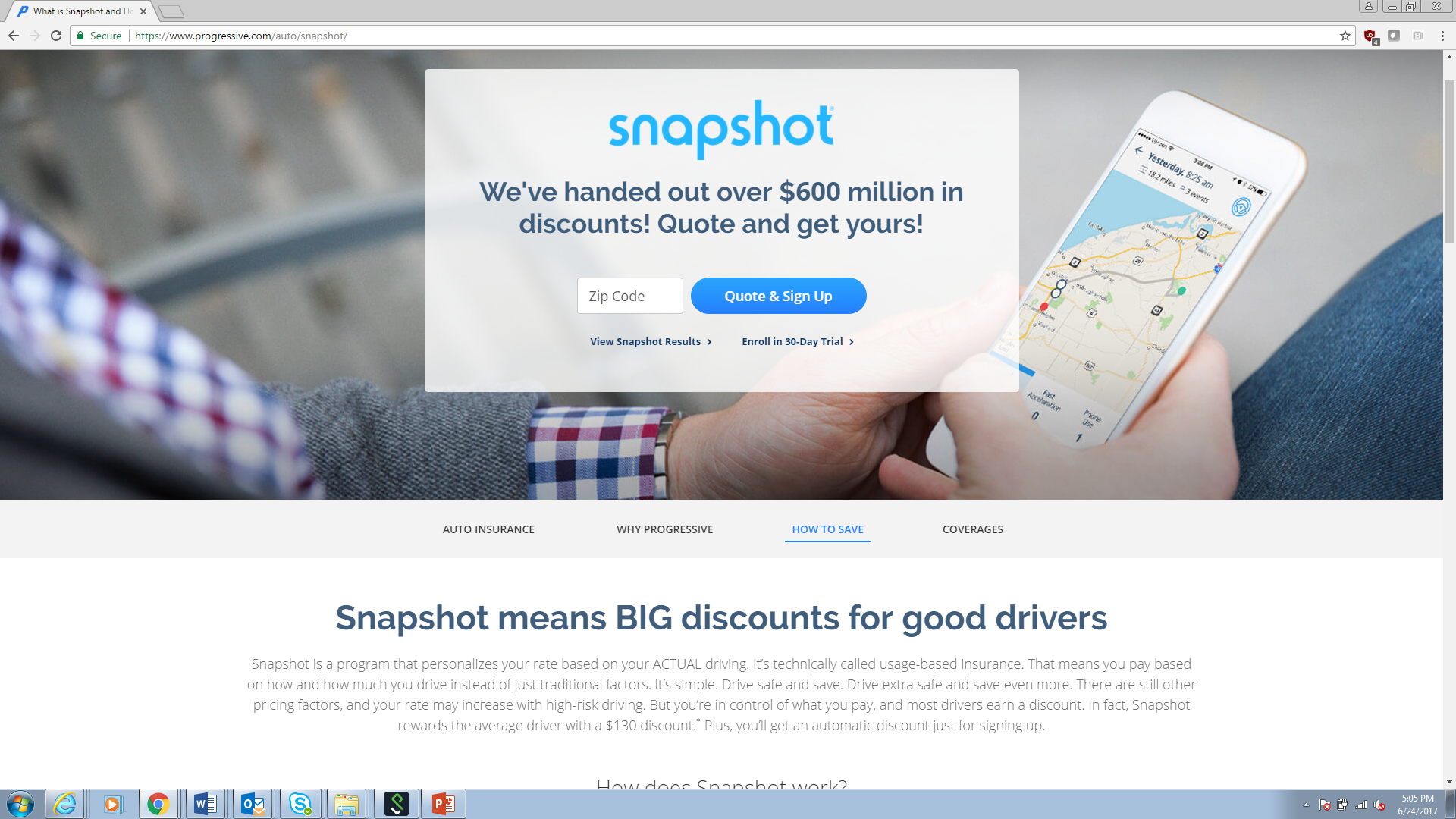 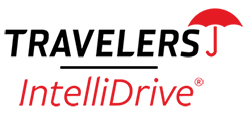 2
Behavior-based predictive safety analytics model
Personality / lifestyle / cognitive style
Behavioral history
Sociocultural 
factors
Observable driving behavior
Subjective self-rating of driving style
Behavioral interventions
Crash involvement
3
Naturalistic Data Foundations
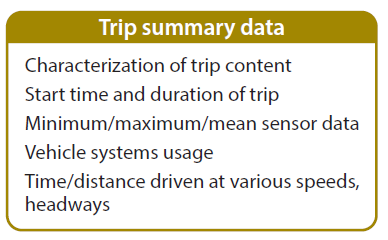 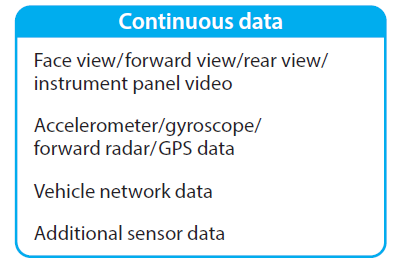 Naturalistic data contain numerous variables to use for analysis
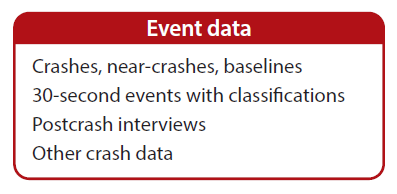 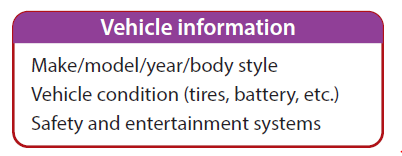 4
[Speaker Notes: Study-dependent questionnaires, often including demographics or other evaluative criteria]
Analysis of CMV Naturalistic Driving Studies
Two general types of naturalistic driving (ND) data that can be utilized
Continuous data, much of which has been collected in previous federally sponsored projects and is available for reanalysis;
Systems provide camera views, GPS data, and various data elements from the vehicle network, including data from any active safety systems installed on the truck  
Data are collected and stored for all reduction and analyses 
Event-based OBMS data collected by fleet/driver management companies as part of driver behavior management services offered to vehicle fleets. 
Systems typically provide camera views, GPS data, and various data elements from the vehicle network, including data from any active safety systems installed on the truck 
Events are triggered by kinematic or other sensory signals
Continuous vehicle network data are not available outside of the events
5
VTTI-collected Naturalistic Continuous Databases Overview
Light Vehicles
There are multiple publicly available continuous naturalistic driving databases available collected by VTTI over the previous decade
Heavy Vehicles
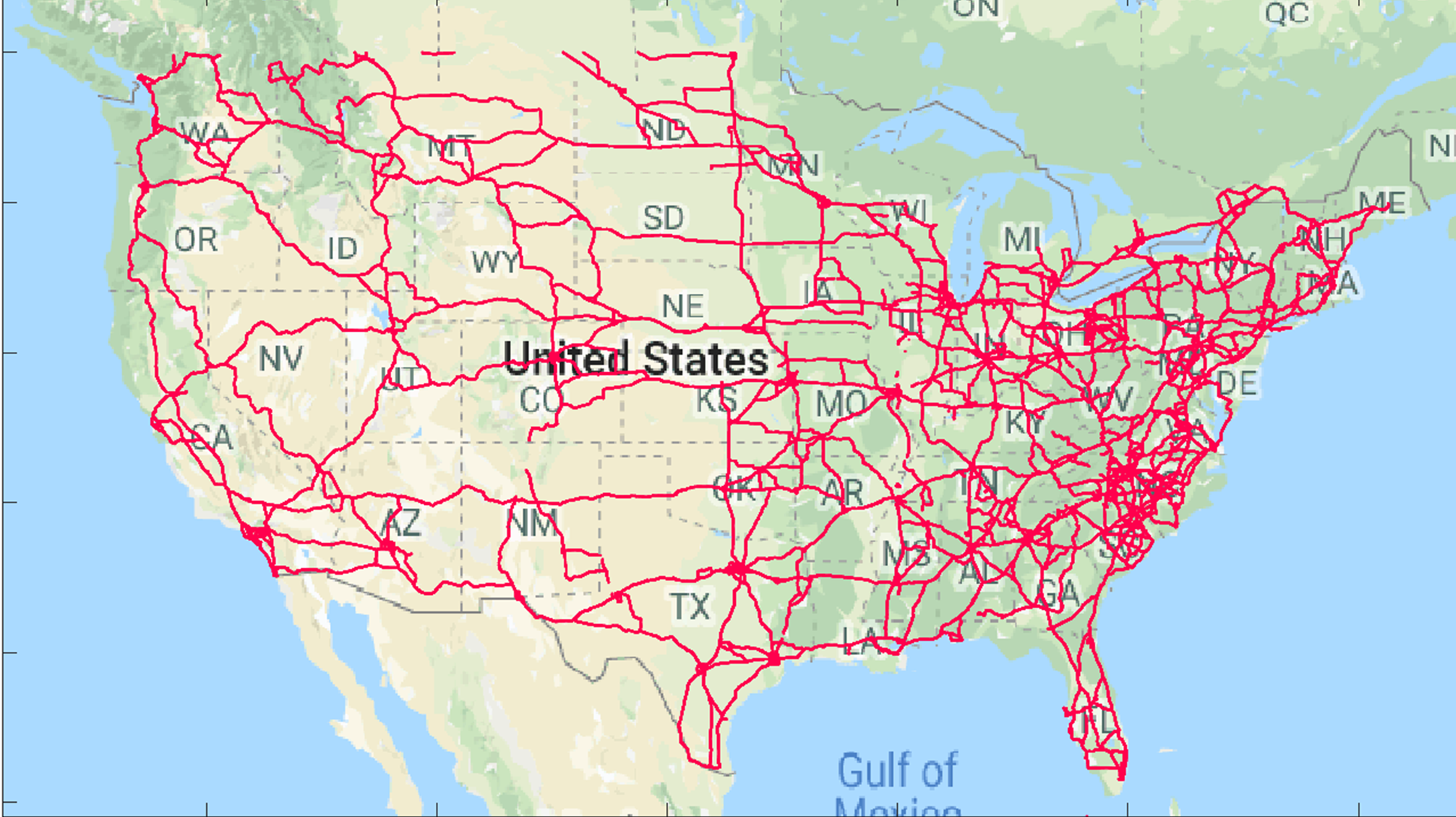 Data Collection Roadway Example
6
Opportunities for CMV Naturalistic Data
7
Opportunities for CMV naturalistic data
Behavioral indicators can be created using naturalistic continuous driving data
Typically kinematic triggers which include, but are not limited to:
Speeding
Following Distance
Longitudinal Acceleration/Deceleration
Lateral Acceleration
Lane Deviation
Steering 
Examples are provided on the following slides
8
Speed Behavior Example
Legend
Event 8
+20 mph
Vehicle speed
Event 7
+15 mph
Average speed per Road Segment
Event 6
+10 mph
Event 5
Speed limit
+5 mph
Speed Behavior
Event 4
Speed Limit
Event 3
-5 mph
Event 2
-10 mph
Event 1
-15 mph
Road Segment 1
Road Sgmt 7
Road Sgmt 2
Road Sgmt 3
Road Sgmt 4
Road Sgmt 5
Road Sgmt 6
Time
9
Event 4
Following Distance Examples
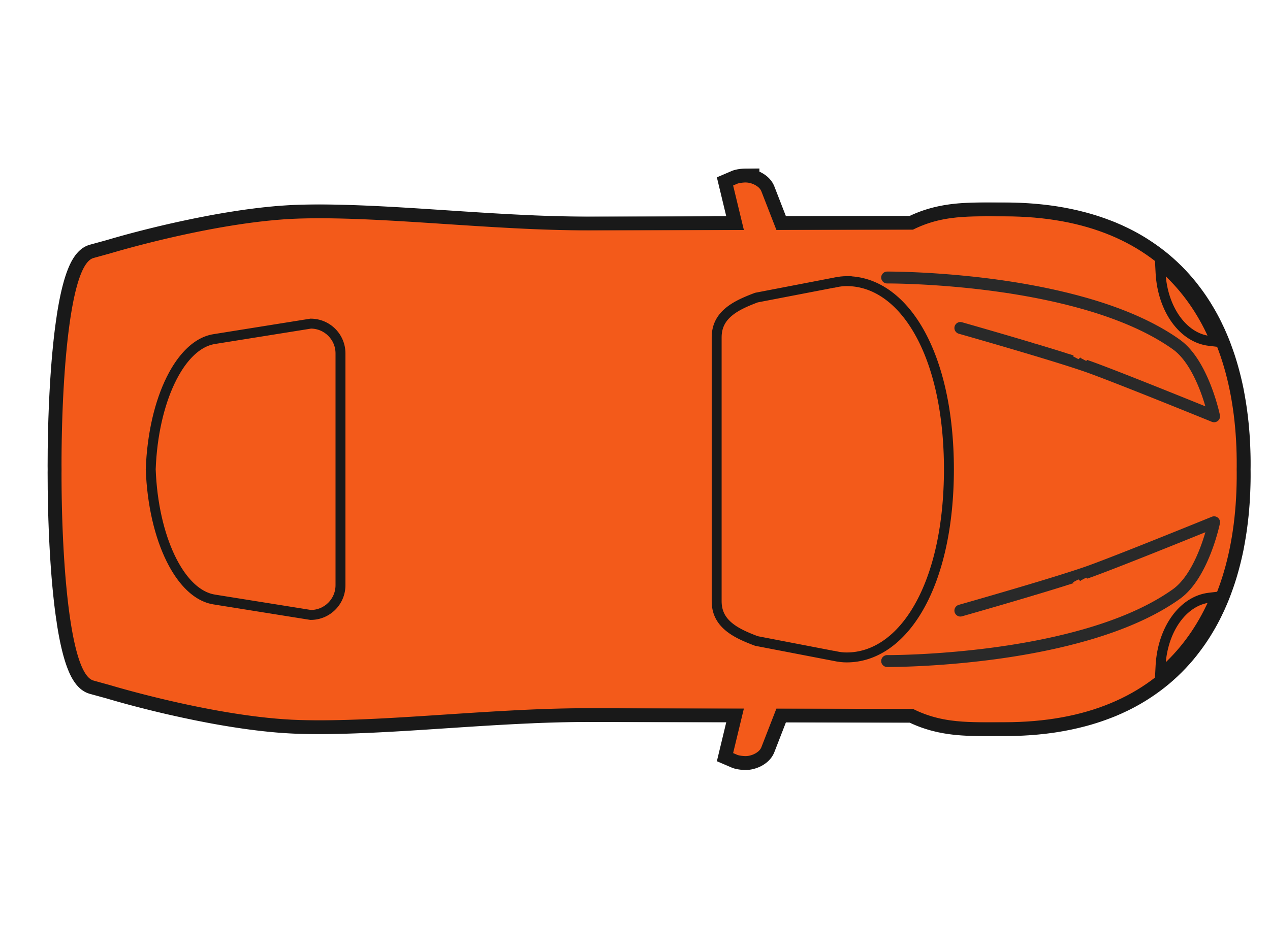 Event 3
Event 2
Event 1
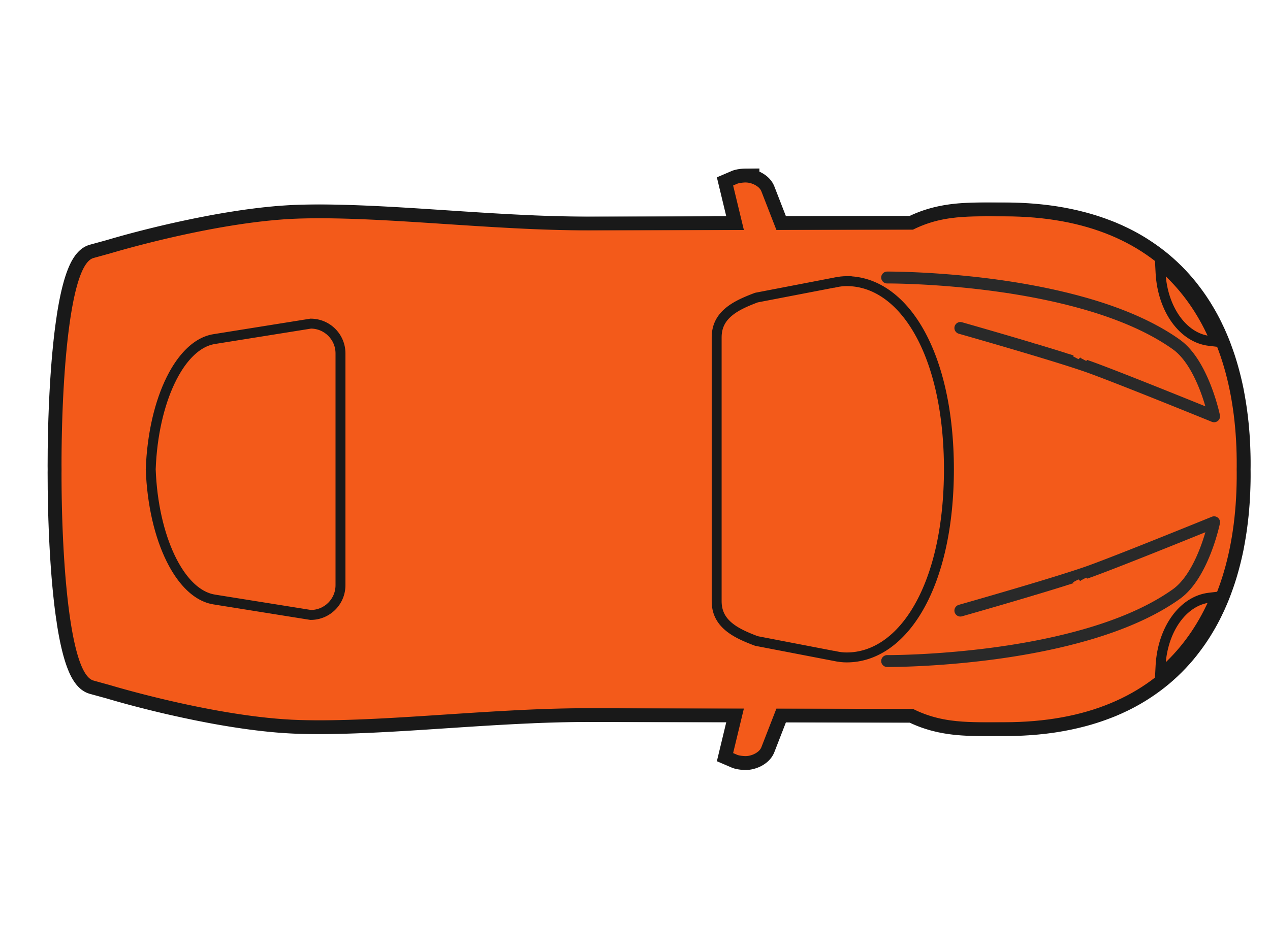 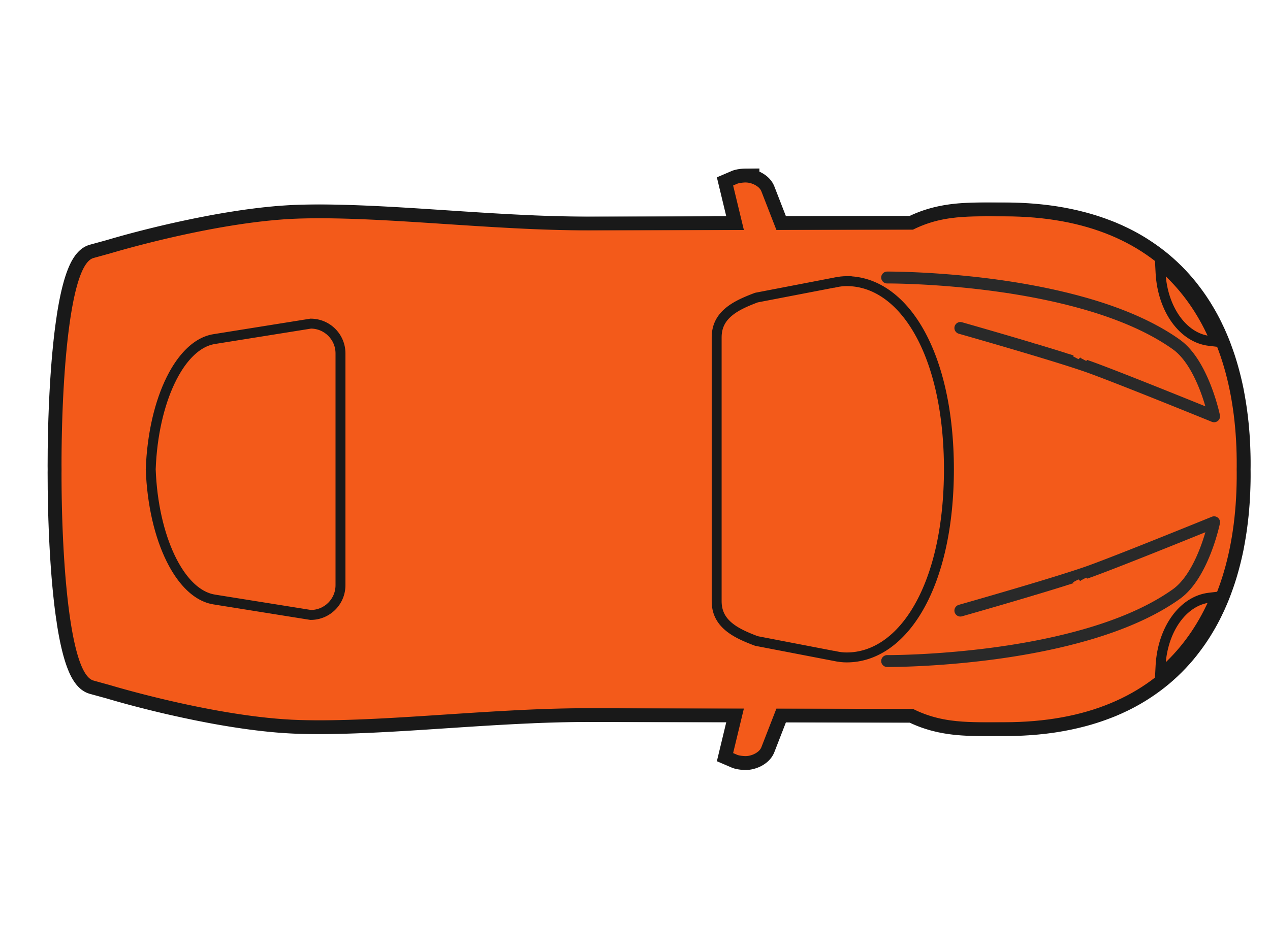 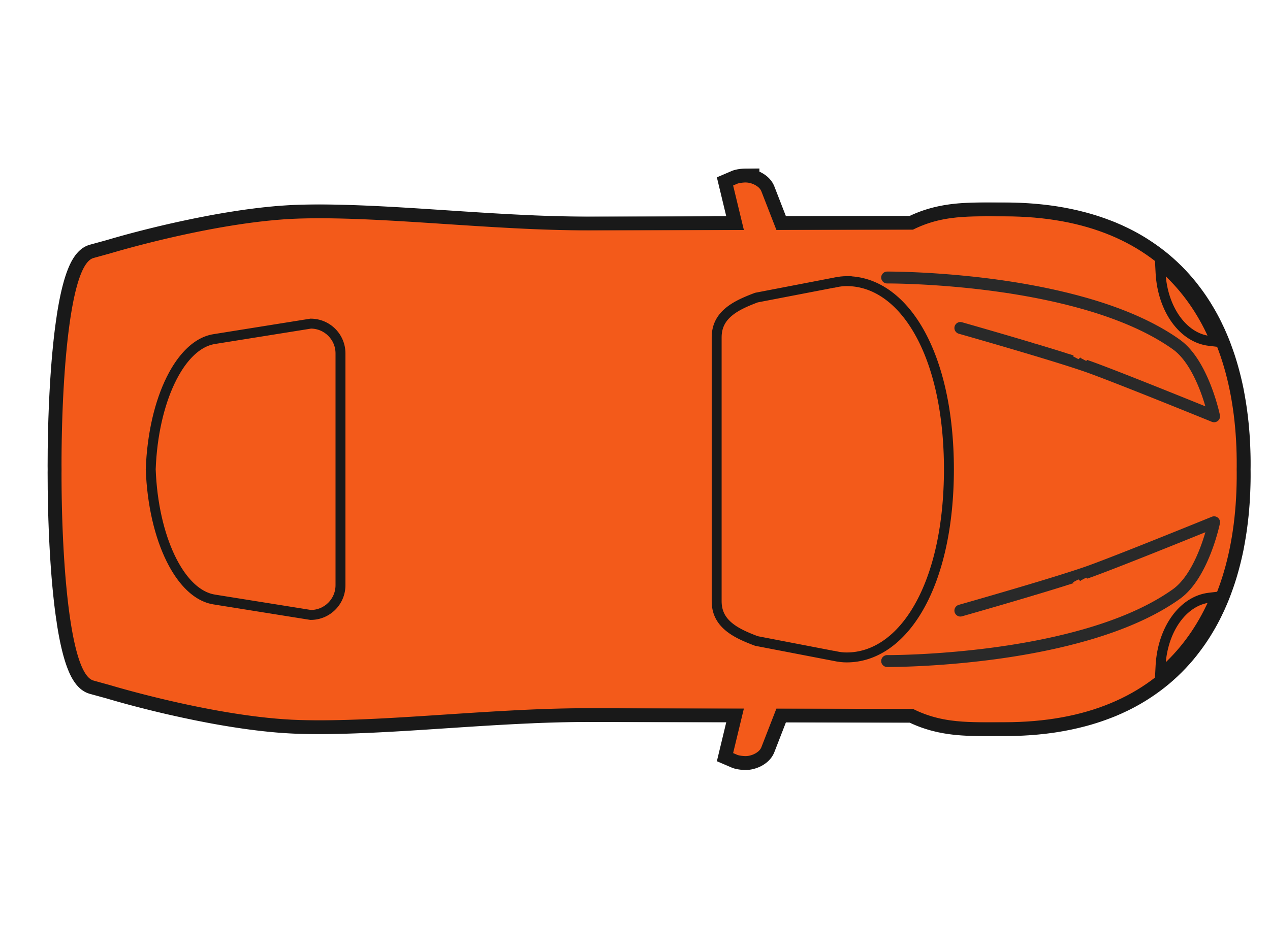 3-4s
2-3s
1-2s
< 1s
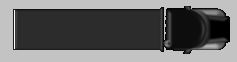 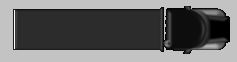 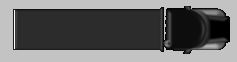 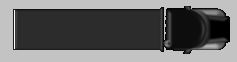 10
Longitudinal Deceleration Examples
Event 3
Event 2
Event 1
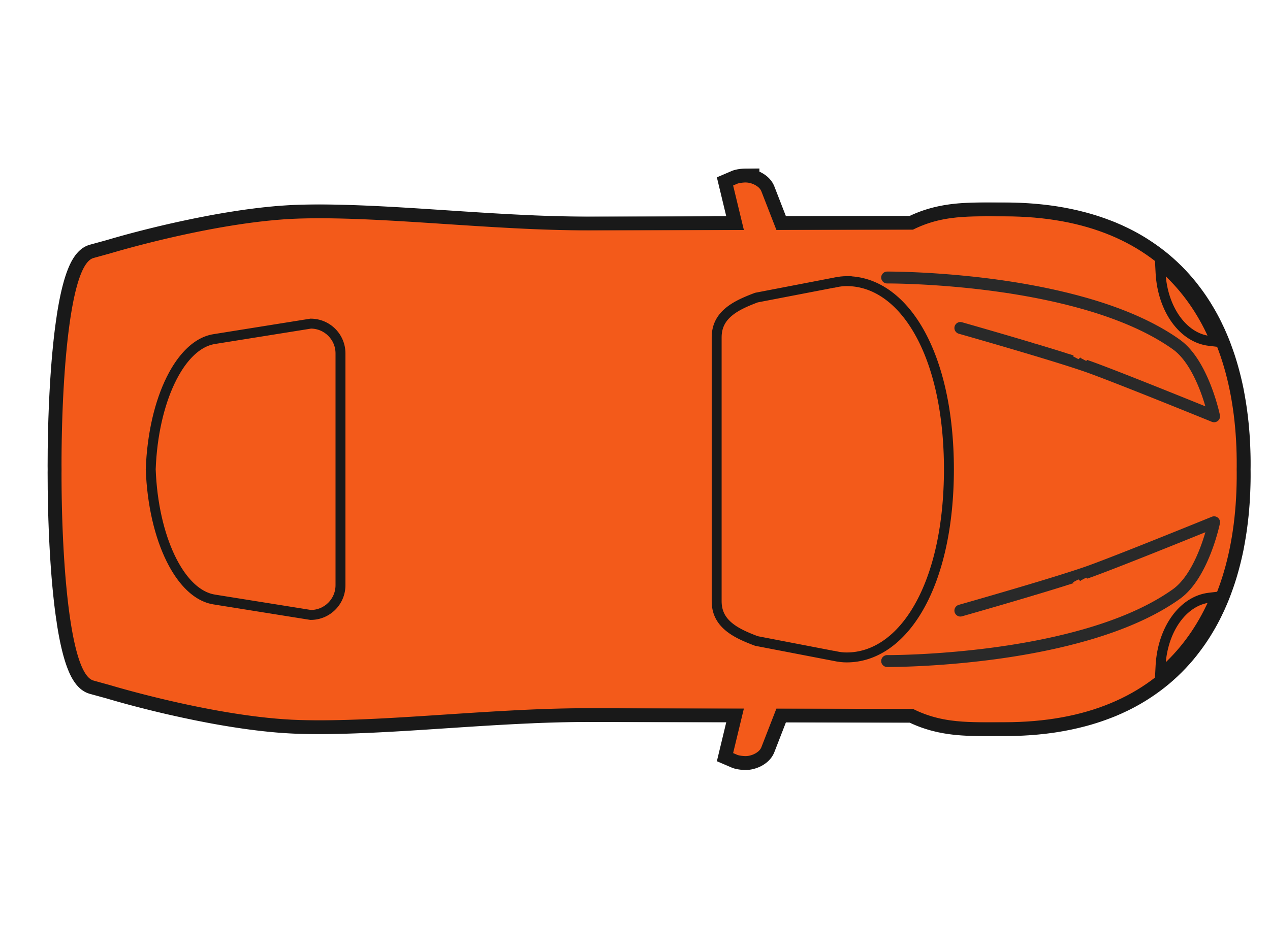 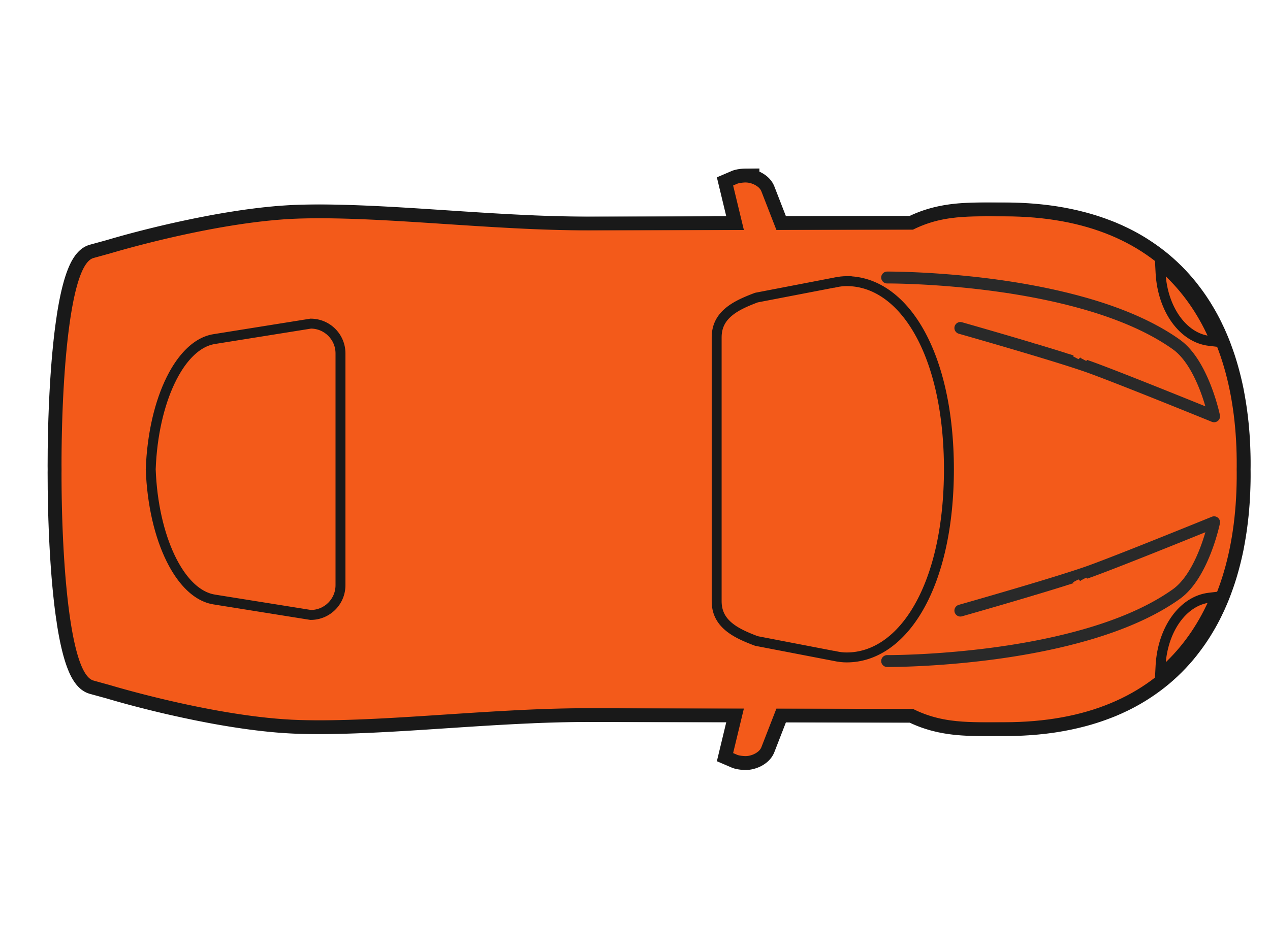 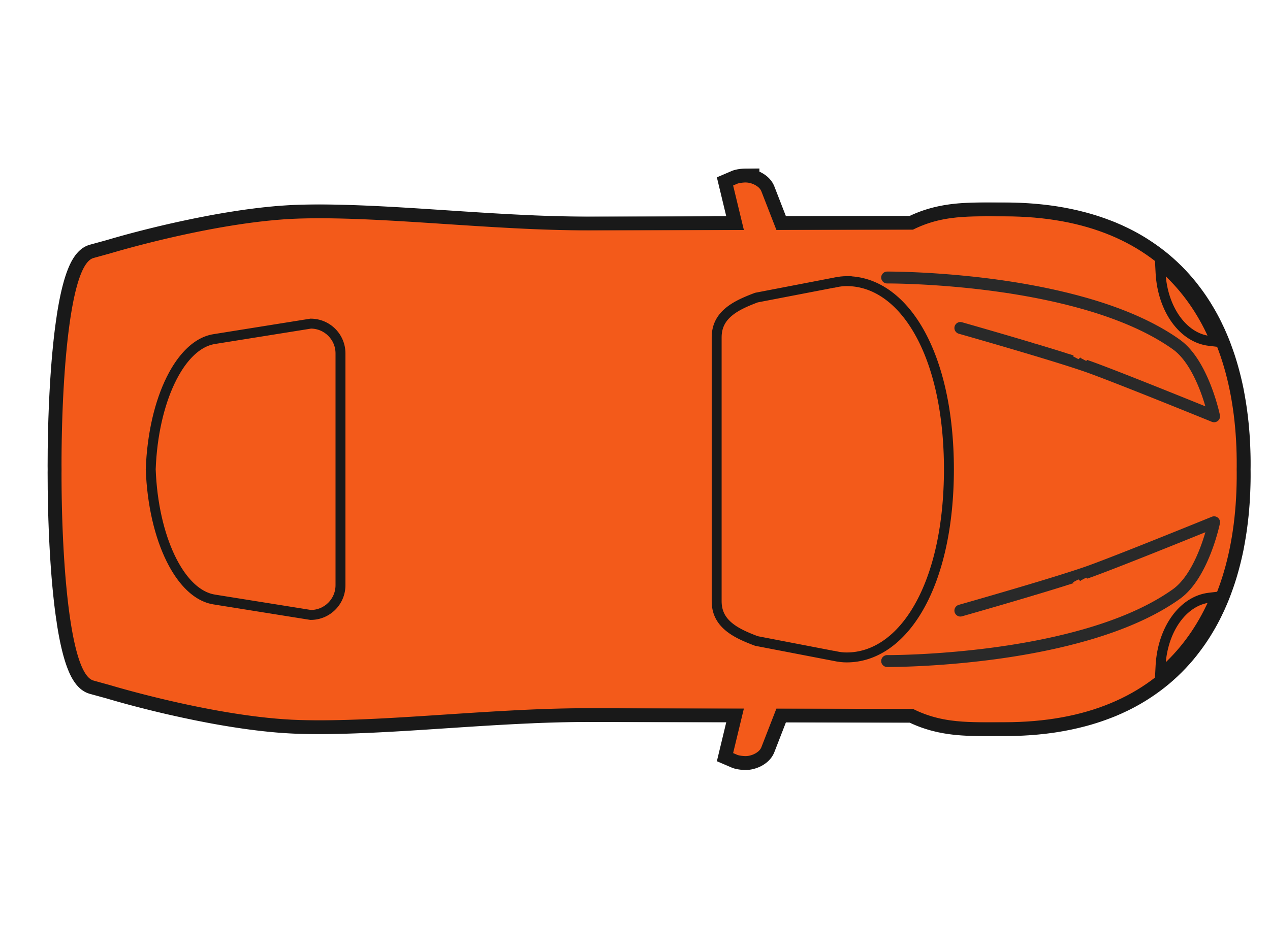 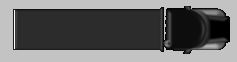 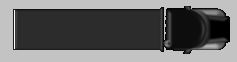 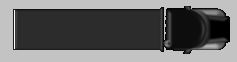 -0.1g to -0.2g
-0.2g to -0.3g
<(-0.3g)
11
Lateral Acceleration Examples, Left or Right
Event 4
Event 3
Event 2
Event 1
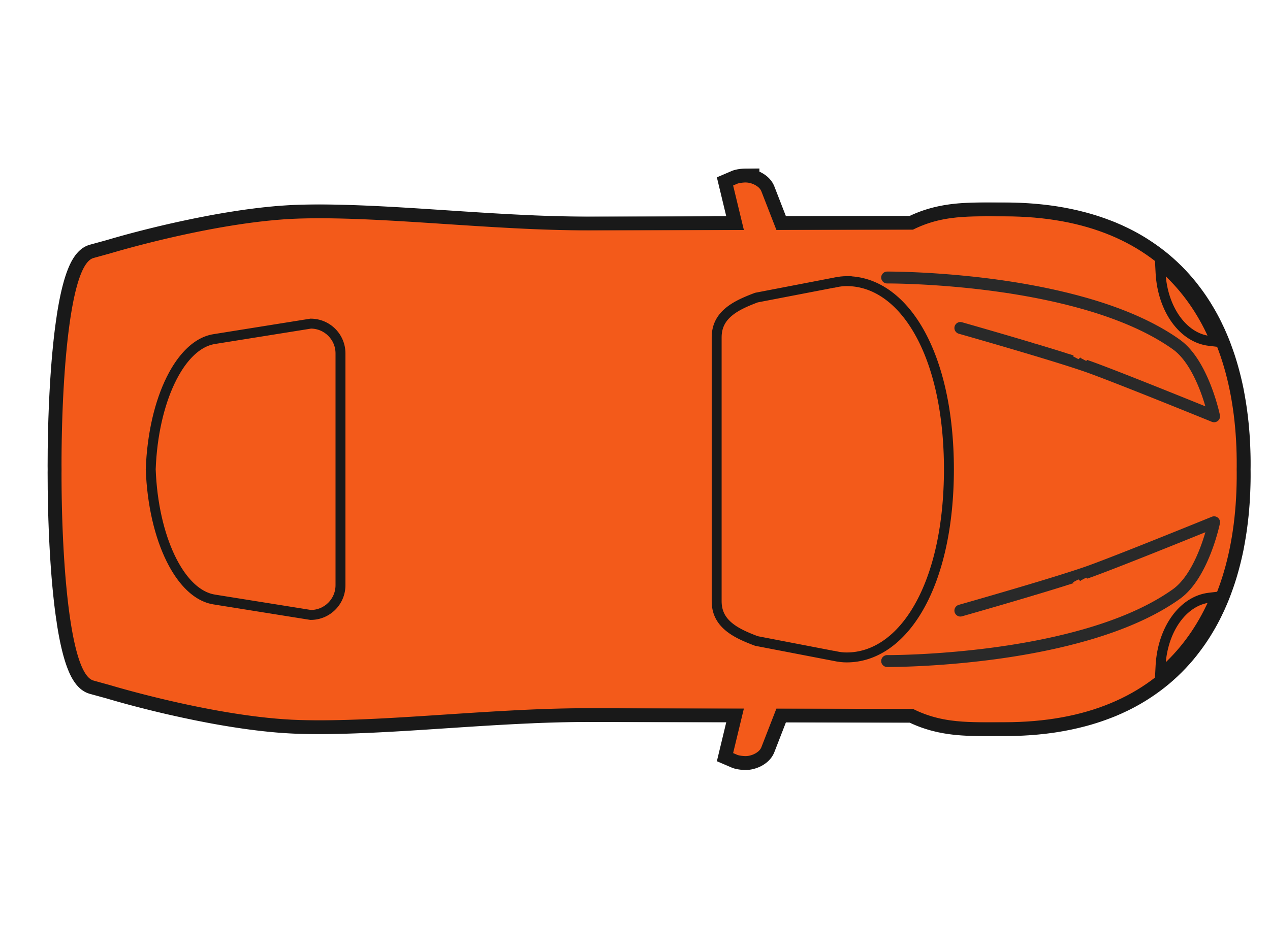 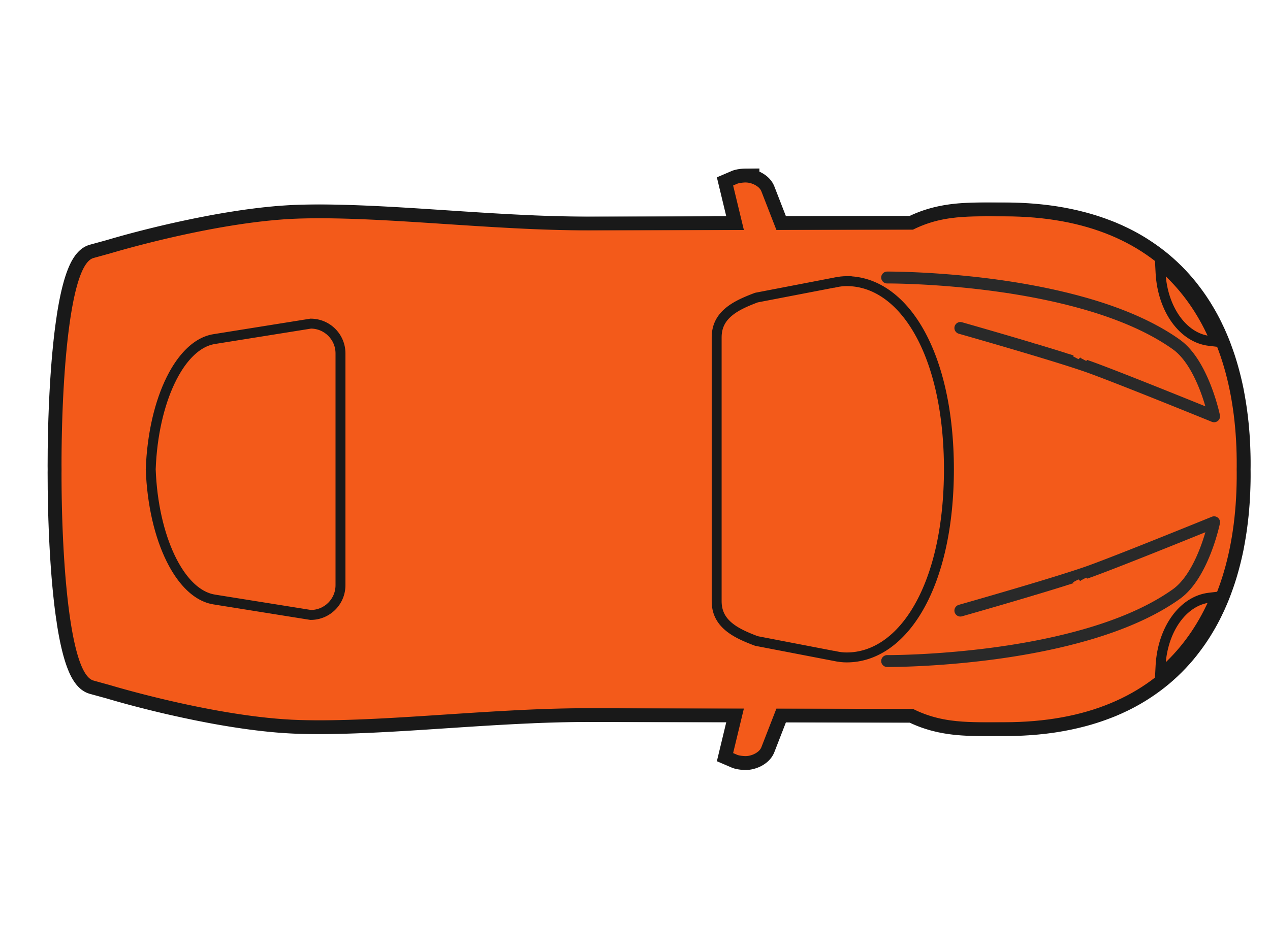 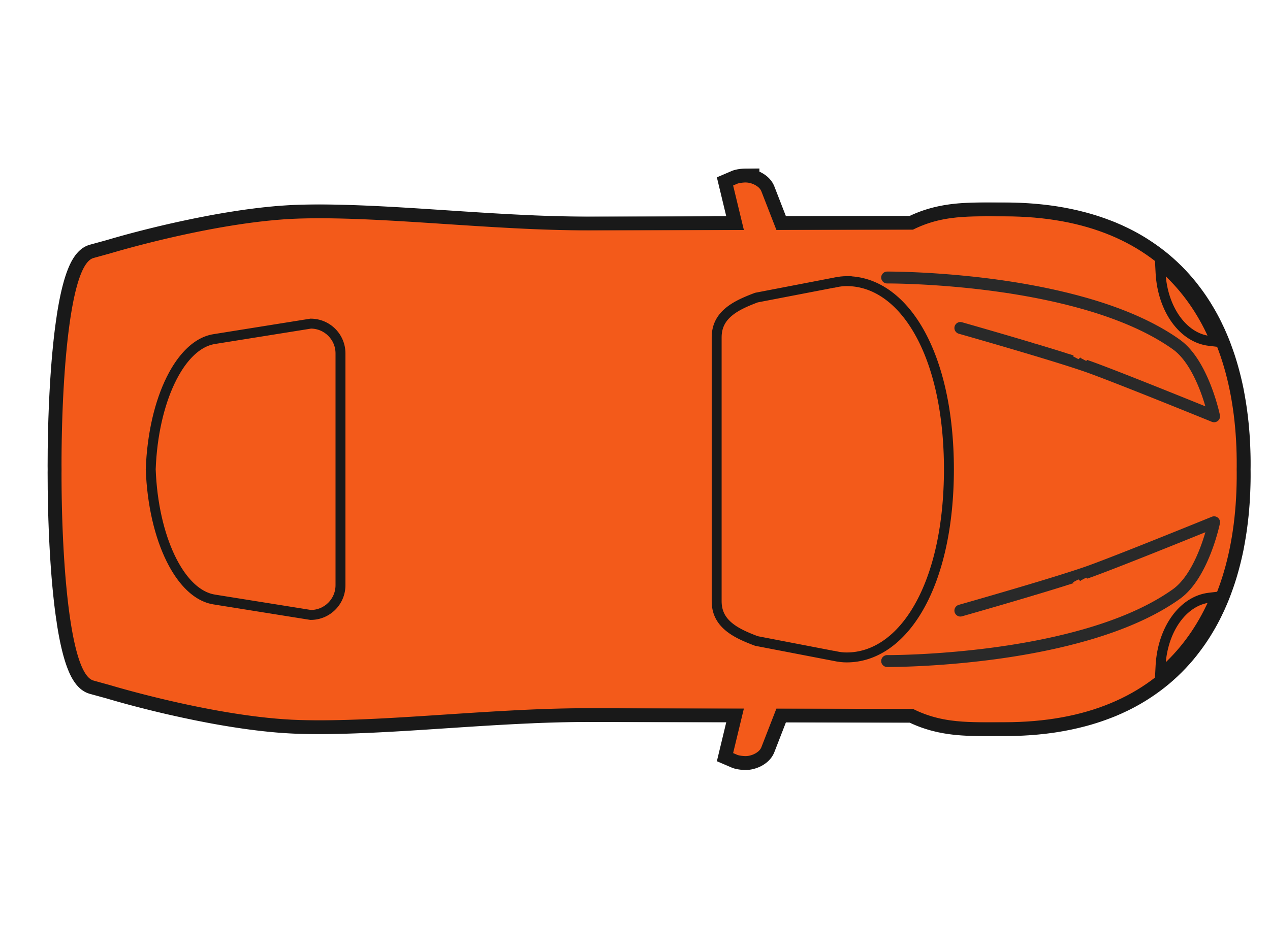 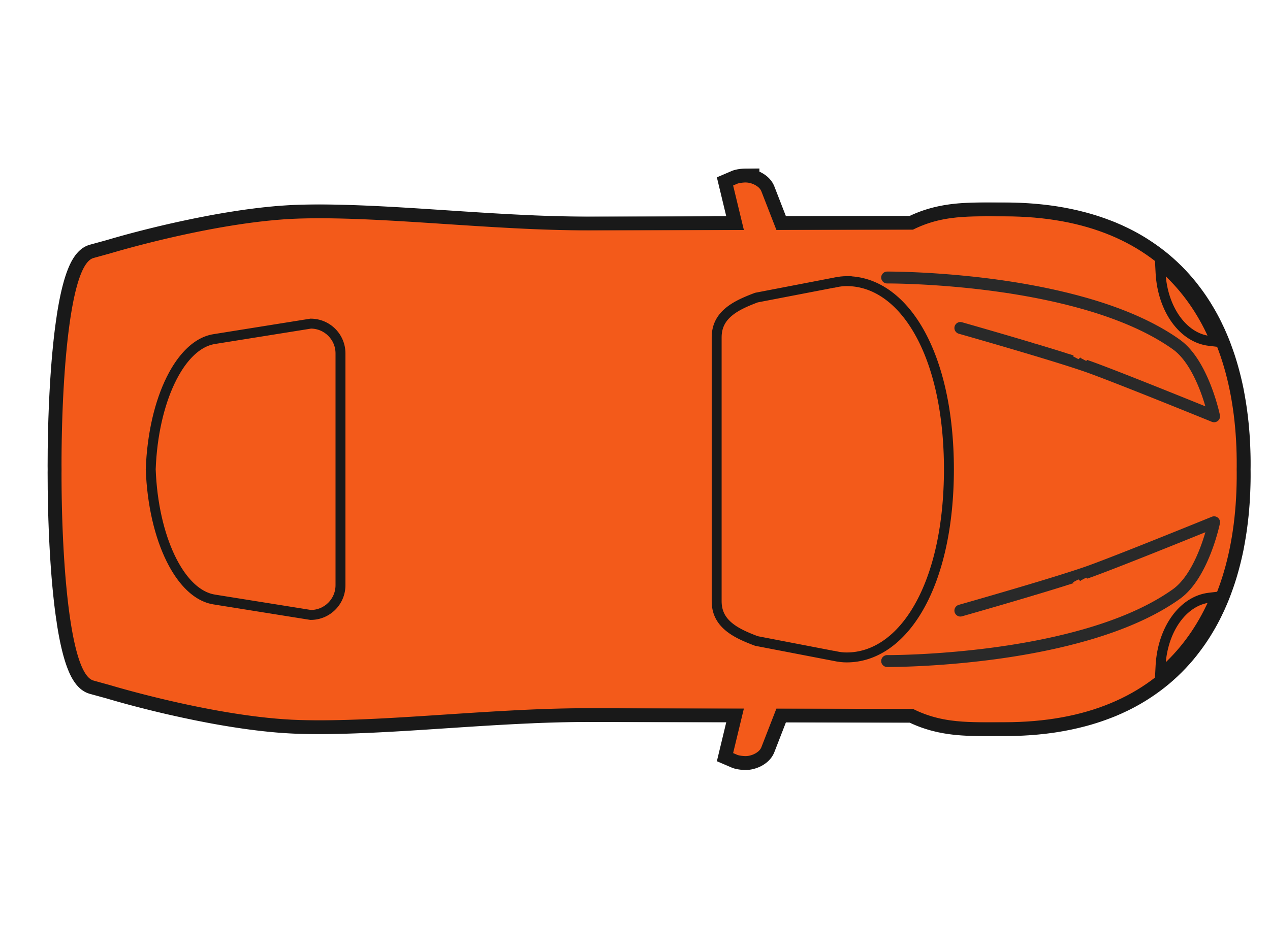 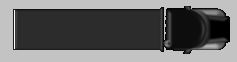 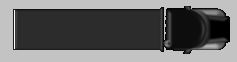 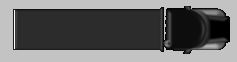 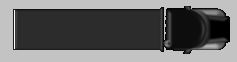 0.1g to 0.2g
0.2g to 0.3g
0.3g to 0.4g
>0.4g
12
Opportunities for CMV naturalistic data
Street Name
Controlled Access
Ramp
Paved
Time Zone
Divider
Intersection
Lane Category
Grade Category
Speed Limit
Traffic Sign
etc.
Roadway attributes can be utilized
Road Segment ID
GPS
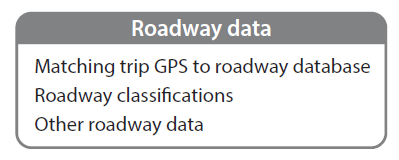 13
Opportunities for CMV naturalistic data
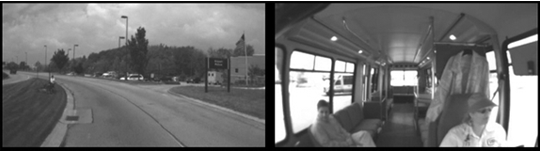 Identification of inattention and unsafe driver behaviors
Examine prevalence of driver distraction in commercial trucks and buses
Analyze risks associated with performing various tertiary tasks.
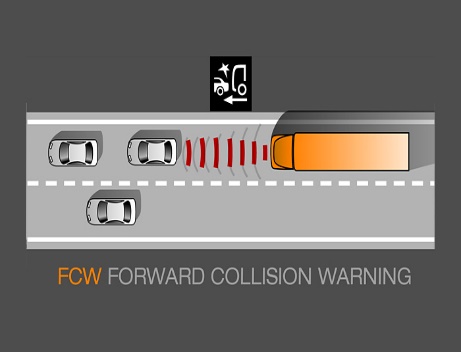 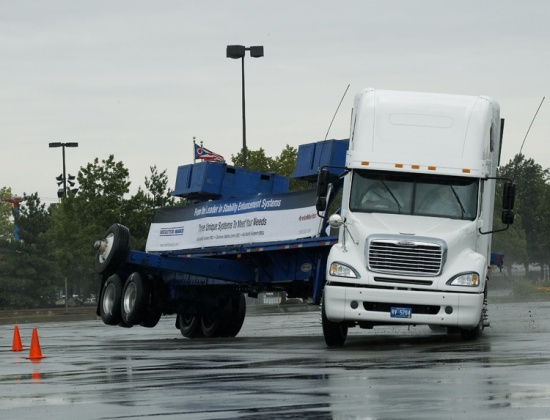 14
Opportunities for CMV naturalistic data
Machine Vision
Internal
Face/Eye tracking
Heat-based tracking
Distraction
External
Vehicles
Pedestrians
Roadway
Environmental Conditions
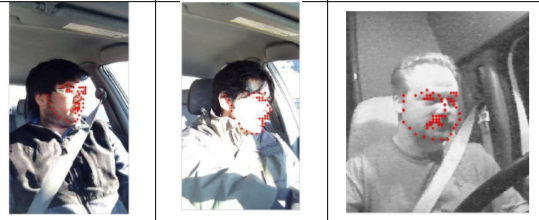 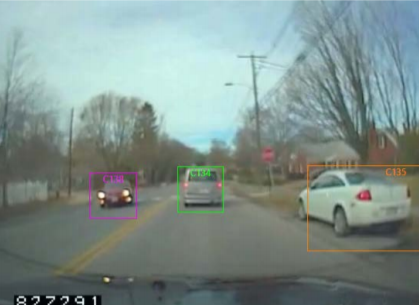 15
Opportunities for CMV naturalistic data
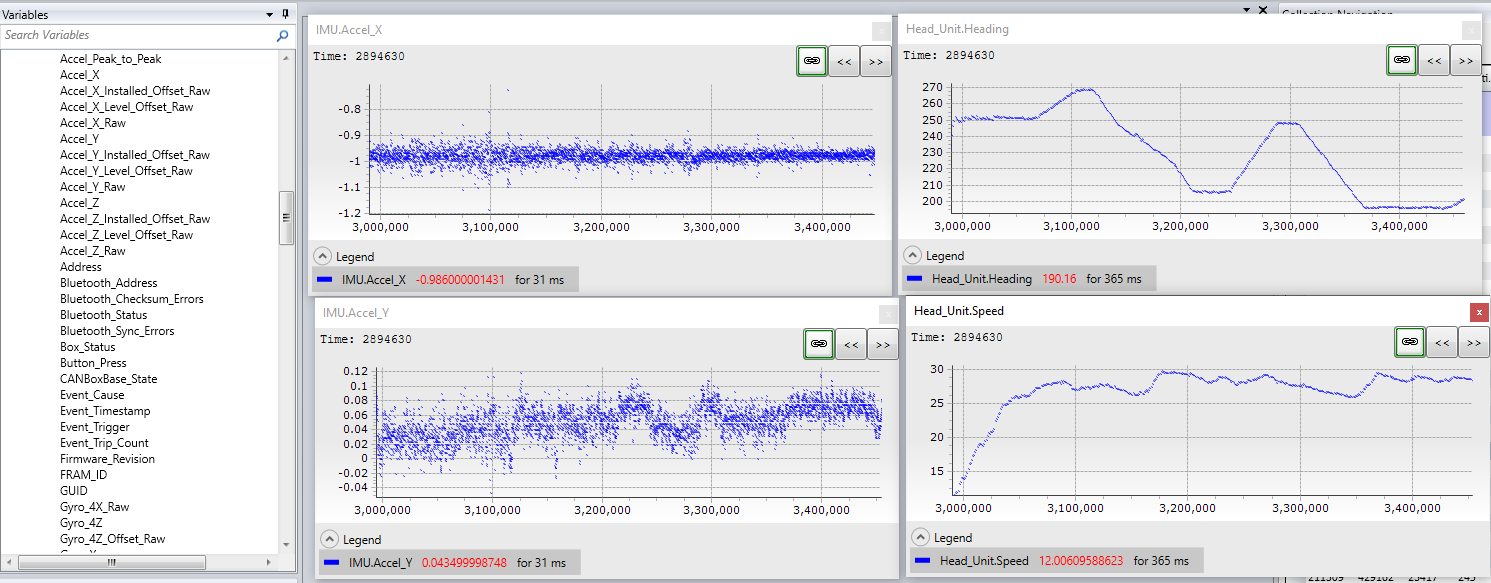 Automation algorithms can be created to replicate how advanced driver systems may be implemented or advanced driver assist systems may be triggered
16
Opportunities for CMV naturalistic data
Additional data matching can be conducted
Potential data to match with naturalistic data
Cell phone records (SHRP2)
ELD Data
Driver Monitoring Systems
Driver Activity
Carrier Crash Information
CSA/MCMIS information
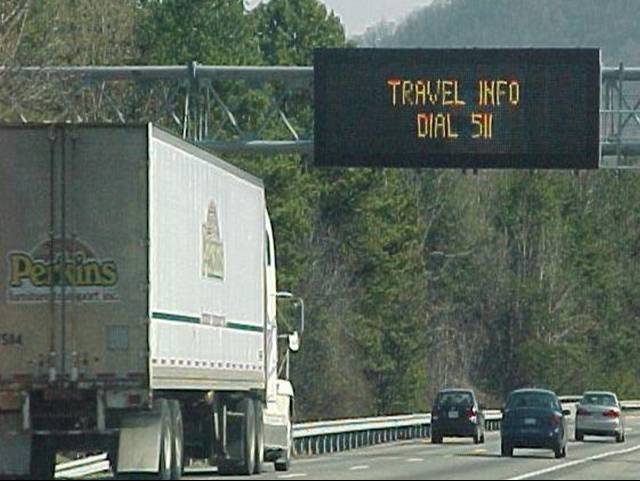 17
Opportunities for CMV naturalistic data
Crash events can be generated based on naturalistic data
Crash
Near-crash
Breakdown by crash parameters
Conflicts
Crashes
18
Opportunities for CMV naturalistic data
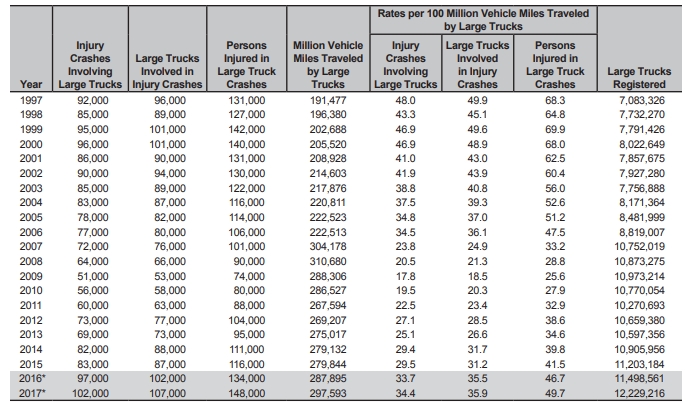 Typical CMV crash rates use 100 million vehicle miles traveled (VMT) as the exposure
Involvement of large trucks (per 100m VMT) in: 
fatal crashes: 1.56
injury crashes: 35.9
property damage only (PDO) crashes: 122.1
Naturalistic continuous data is not to that point (yet)
Naturalistic event-based data contains billions of VMT
FMCSA Truck and Bus Crash Facts, 2017 (May 2019)
19
Barriers in CMV Naturalistic Data
20
Barriers in CMV naturalistic data
Continuous data barriers
Driver samples are typically limited in number, even when compared with light vehicle continuous naturalistic data
Data are often collected with research objectives in mind
Storage of vehicle network and other time series data is cumbersome
Small number of crashes, especially severe or injury crashes
Further data typically cannot be collected after initial data collection is complete
21
Barriers in CMV naturalistic data
Event-based data barriers
Data are typically proprietary and require data use license or more 
Driver variables are almost non-existent, and vehicle variables are limited
Fleets determine the thresholds for events or what events are recorded
Typically limited in event-reduction variables
Non-crash events may be limited in utility
Wide variety of technologies lead to in-depth analysis of capabilities before and during analysis
22
Special Considerations for CMV naturalistic data
Continuous and event-based data special considerations
Fleets that adopt onboard technologies are typically more safety-minded
Attaining owner-operator or independent drivers is difficult, and these drivers collectively have higher crash rates
Automated technologies may influence how drivers behave, but the presence of these technologies on vehicles is not always captured in data collections
23
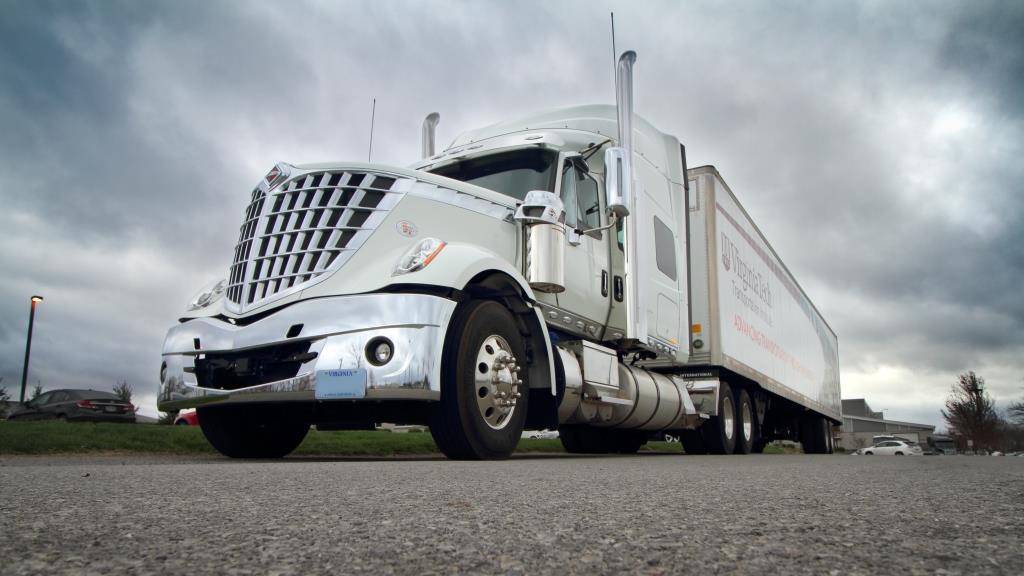 24